SISTEMA DE GESTÃO DE ENERGIA GERADO ATRAVÉS DE SENSORES PIEZOELÉCTRICO
ALUNOS							EGCNA09 - 2016
Felipe Silva Arruda
Luan Roberti Mazzola
Willian Ferreira Santos da Silva
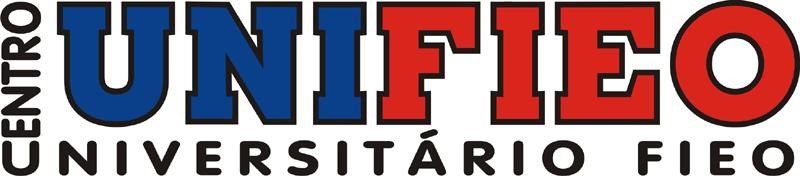 Agenda
Introdução
Objetivos
Referencial Teórico
Visão Geral do Projeto
Modo de Funcionamento
Hardware – Piso gerador de Energia e Circuitos Eletrônicos
Software – Sistema de Gestão e Banco de Dados
Demonstração – Vídeos e Protótipos. 
Bibliografia
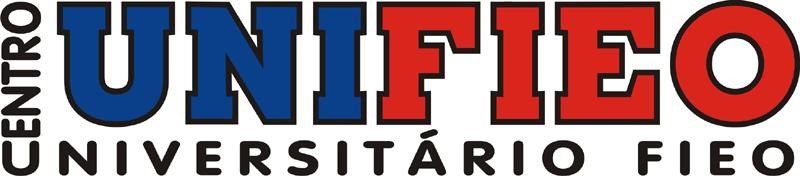 Introdução
Obtenção de Energia Elétrica Rentável e Sustentável, totalmente limpa;
Aproveitamento de uma energia (mecânica) que naturalmente seria desperdiçada;
			
Hardware: Dispositivo Mecânico que capta movimentos mecânicos e converte em energia elétrica, efetuando o envio dessa energia para os circuitos elétricos;
Software: Responsável por coletar as informações no banco de dados e disponibilizar em um website para análises.
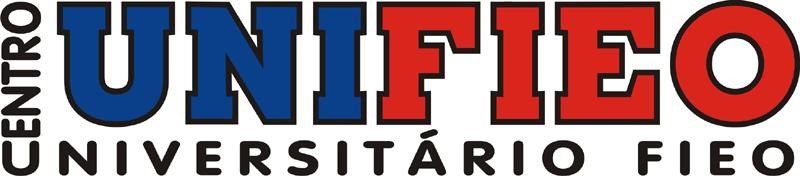 [Speaker Notes: Este trabalho será estudado e projetado com o princípio de obtenção de energia elétrica rentável e sustentável, visando minimizar custos elétricos e proporcionar satisfação para as pessoas em relação na economia de energia. 
Outro fato é o ganho de uma energia (cinética) que seria naturalmente desperdiçada, entretanto será absorvida através de piezoeléctricos e convertida em energia elétrica (eletricidade).]
Objetivos
O objetivo geral do Projeto de Graduação é captar energia mecânica e converter em energia elétrica através de sensores piezoeléctrico. 

Disponibilizar as informações captadas do Hardware e apresentar, de forma clara e objetiva, em um Software de Gerenciamento de Energia.
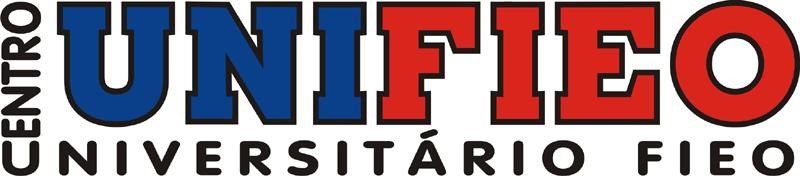 Objetivos Específicos
Elaboração e construção da estrutura para captação de energia;

Circuito de Controle de Movimento;

Central de Armazenamento de Energia;

Sistema de Gestão de Energia Elétrica.
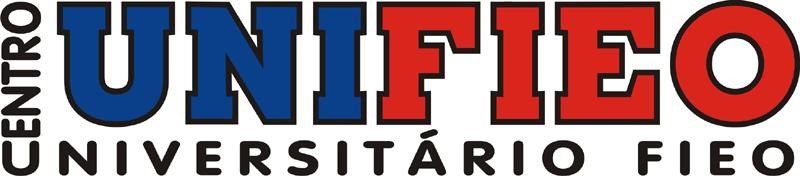 Referencial Teórico
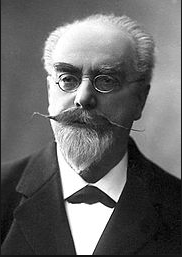 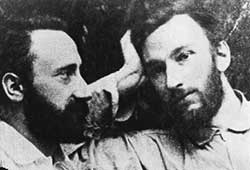 Irmãos Pierre Curie e Paul Jacques
	(Fonte: APS ORG, 2014)
Jonas Ferdynand Gabriel Lippmann 
	(Fonte: UPMC, 2016)
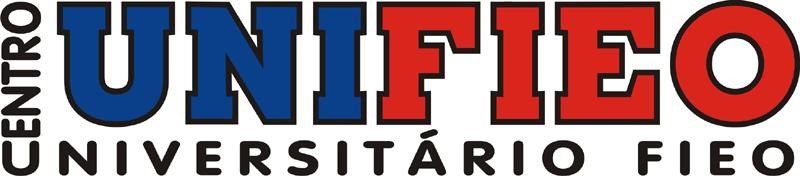 Referencial Teórico
V = tensão de saída (Volts)
G = Constante de tensão do material (10-3 Vm/N)
F = força aplicada (N)
H = altura do piezoeléctrico (mm)
r = raio do piezoeléctrico (mm)
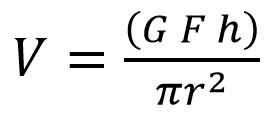 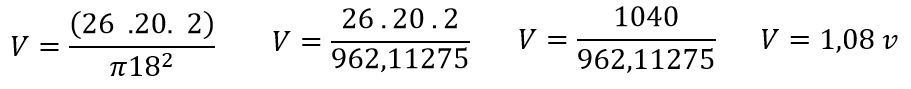 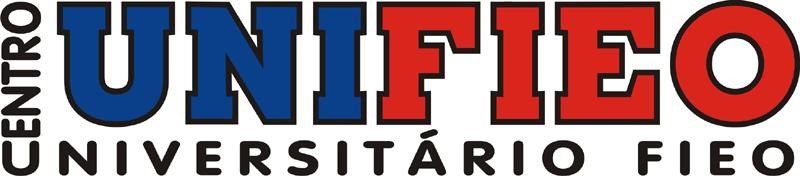 Visão Geral do Projeto
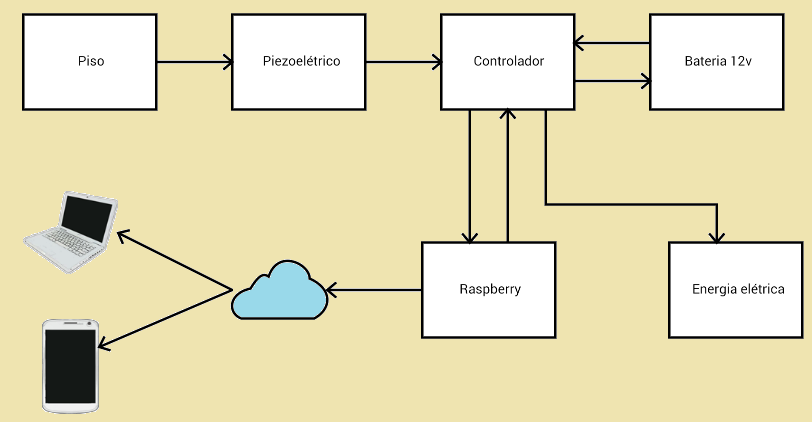 Diagrama de Blocos do Projeto (Fonte: Autoria própria, 2016)
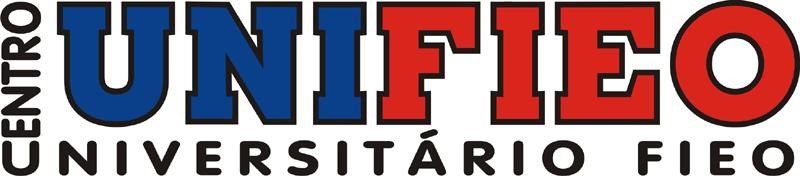 Modo de Funcionamento
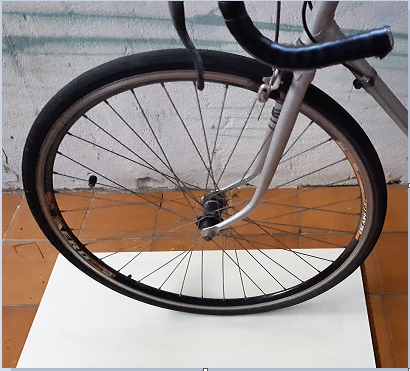 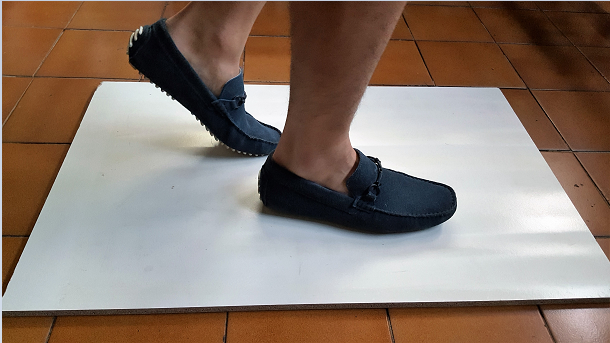 Simulação de Movimento Mecânico 
	(Fonte: Autoria Própria, 2016)
Simulação de movimento através de uma bicicleta 
		    (Fonte: Autoria própria, 2016)
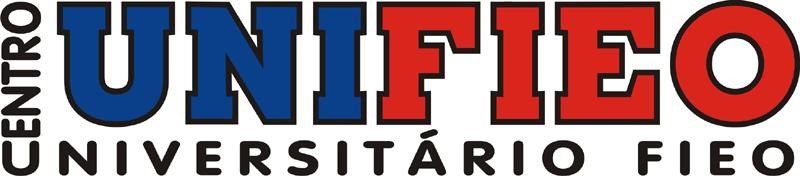 1. Piso Gerador de Energia
1.1. Estrutura do Piso “Fêmea”
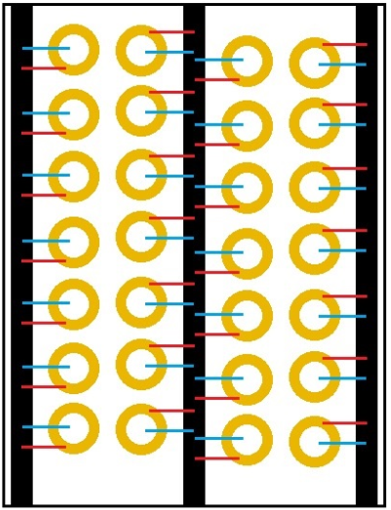 Suporte de Madeira

Acoplamento do piezoeléctrico;

Saída dos fios conectados ao piezoeléctrico; 

Rebaixamento para passagem dos fios;

Saída para os circuitos eletrônicos.
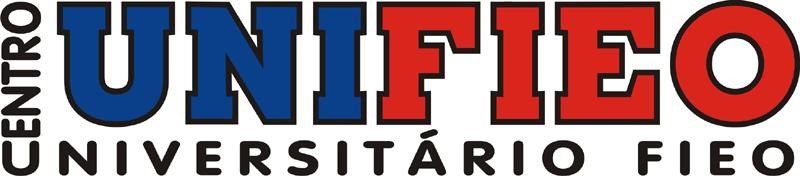 Protótipo do Piso Gerador de Energia – base fêmea (Fonte: Autoria própria, 2016)
1. Piso Gerador de Energia
1.2. Estrutura do Piso “Macho”
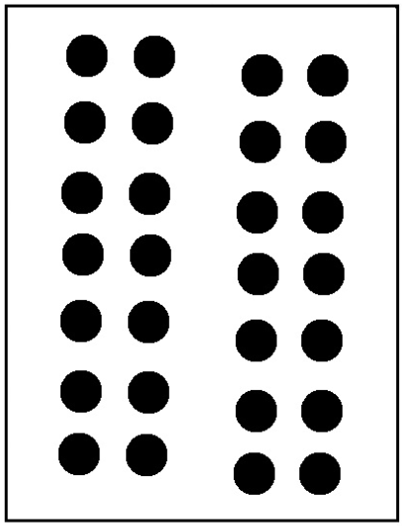 Pinos elevados para encaixe;
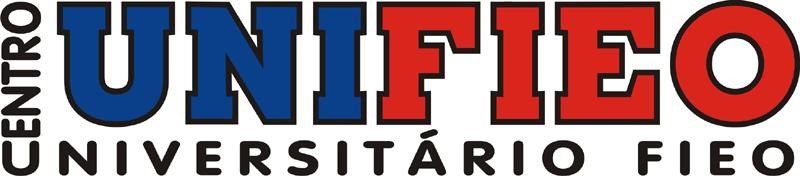 Protótipo do Piso Gerador de Energia – base macho (Fonte: Autoria própria, 2016)
2. Circuito Eletrônico
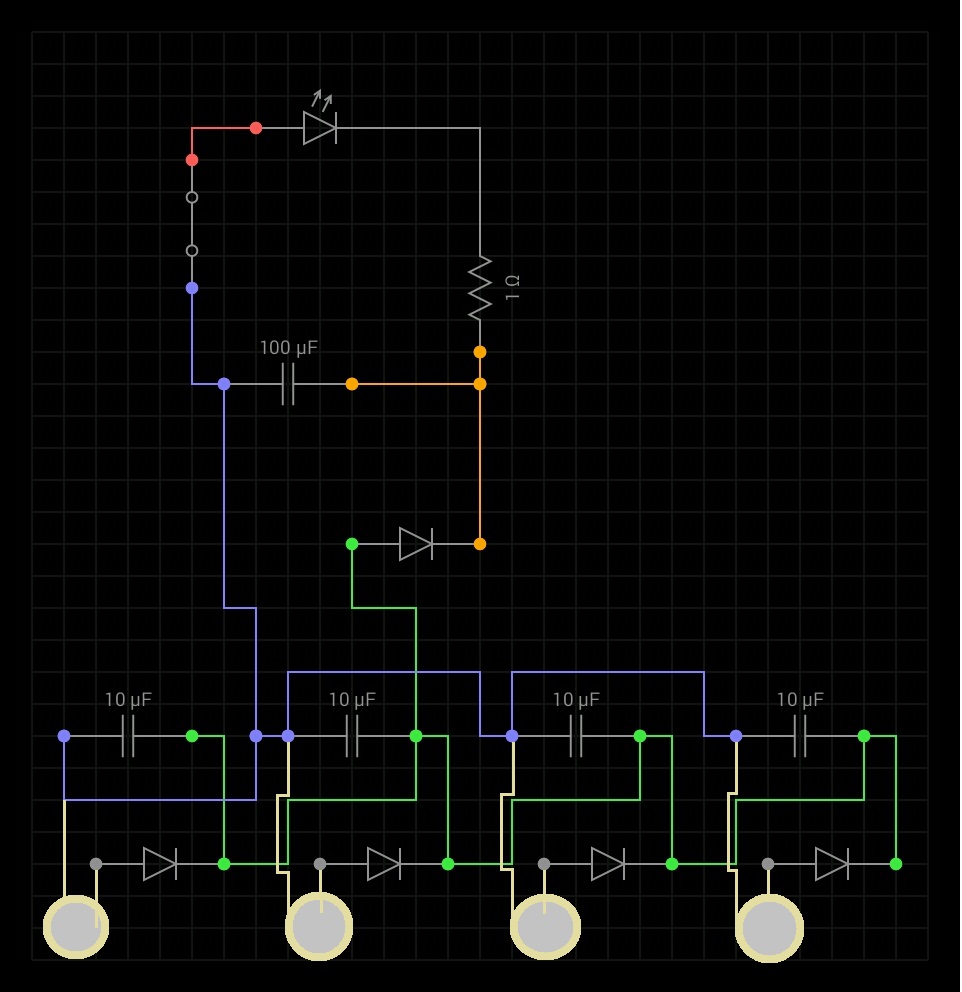 Circuito Eletrônico Completo;

Circuito Eletrônico Receptor;

Circuito Eletrônico Armazenador;
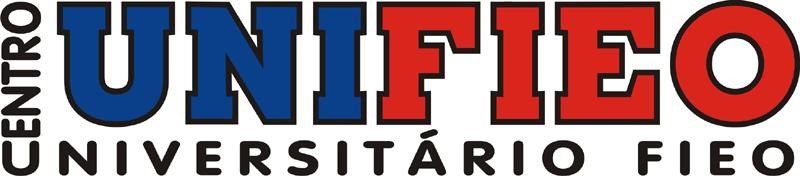 Circuito Eletrônico completo do Projeto (Fonte: Autoria própria, 2016)
3. Software de Gestão de Energia
3.1. Arquitetura da aplicação
Premissas:
Acesso de Múltiplos Dispositivos (Mobile, Tablets e PC’s)


Conexão com Banco de Dados.
Oracle Database Express Edition 11g.
SQL Developer 4.1.3
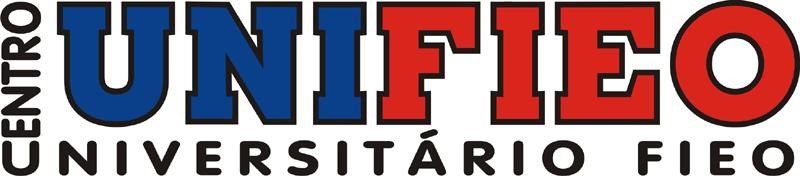 3. Software de Gestão de Energia
3.2. Protótipos de Tela – Tela Login
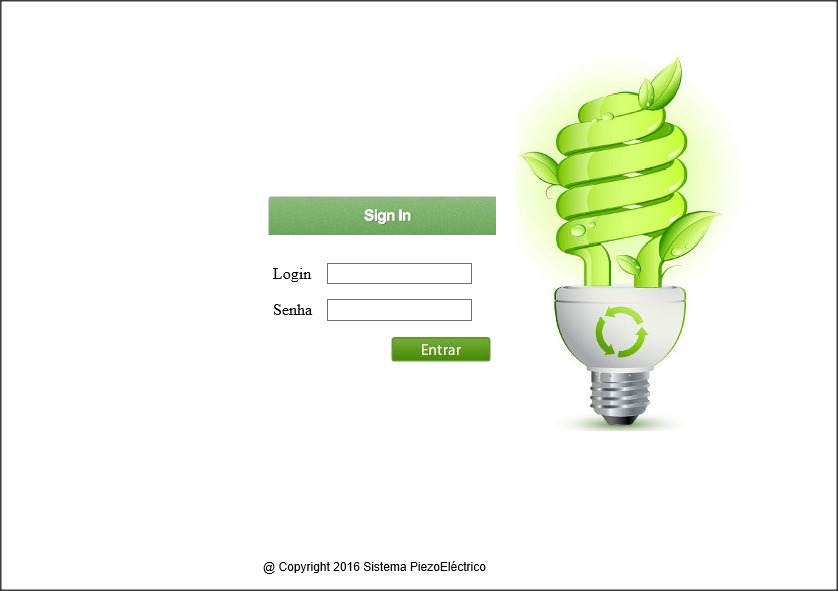 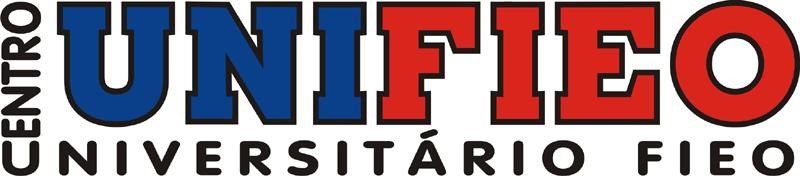 3. Software de Gestão de Energia
3.3. Protótipos de Tela – Tela Principal
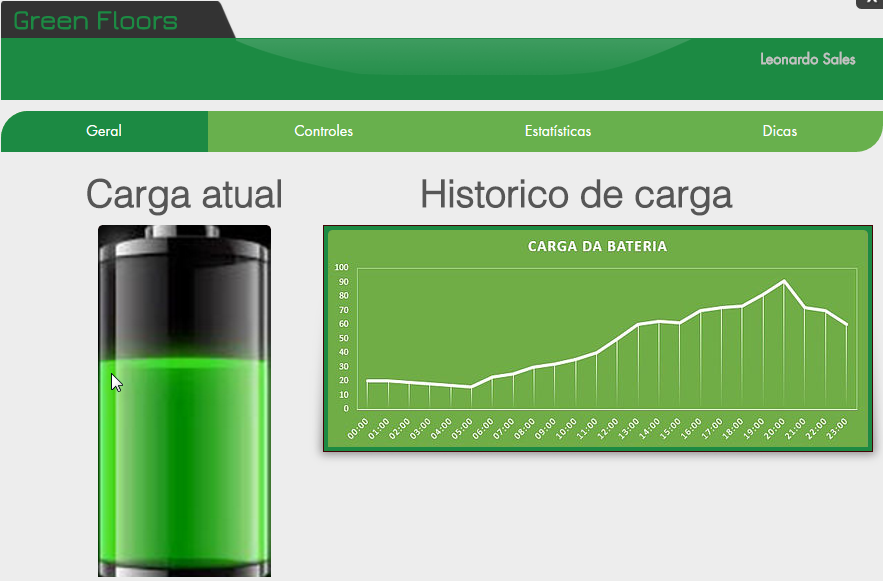 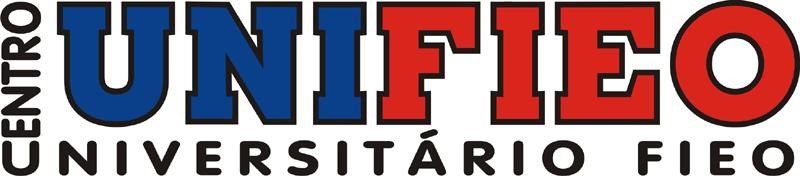 3. Software de Gestão de Energia
3.4. Protótipos de Tela – Controles
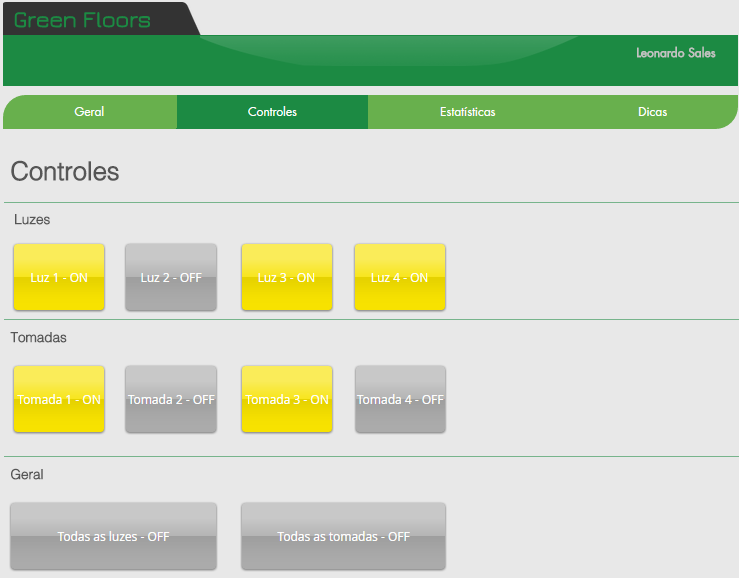 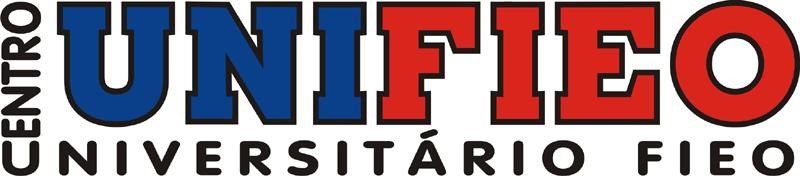 3. Software de Gestão de Energia
3.5. Protótipos de Tela – Estatísticas
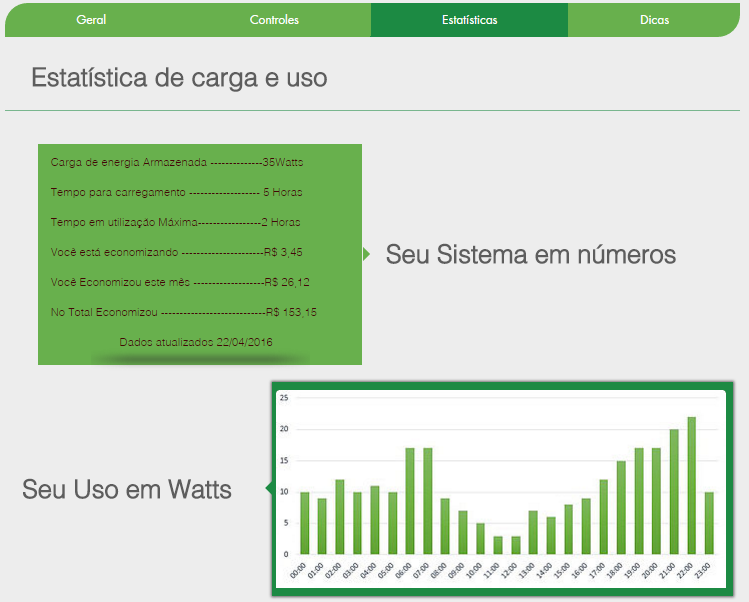 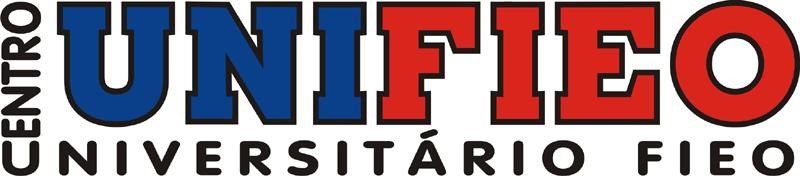 4. Dificuldades
Referencial teórico sobre o assunto; 

Falta de projetos semelhantes;

Quebra dos componentes piezoeléctricos; 

Perca de energia;
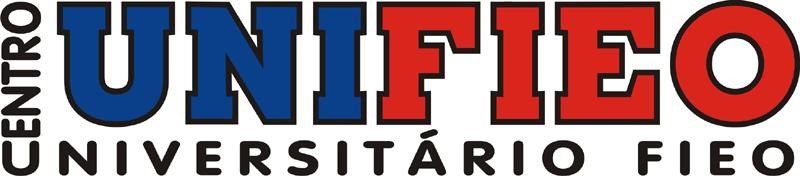 5. Demonstração
5.1. Vídeos
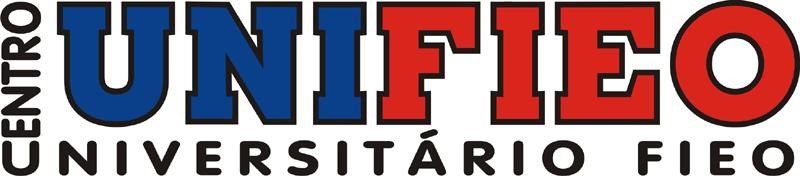 5. Demonstração
5.2. Protótipo: A energia na palma da sua mão
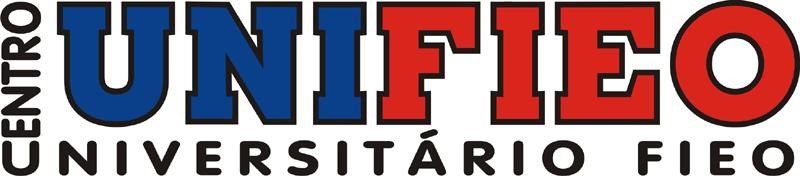 Estrutura Analítica de Processo
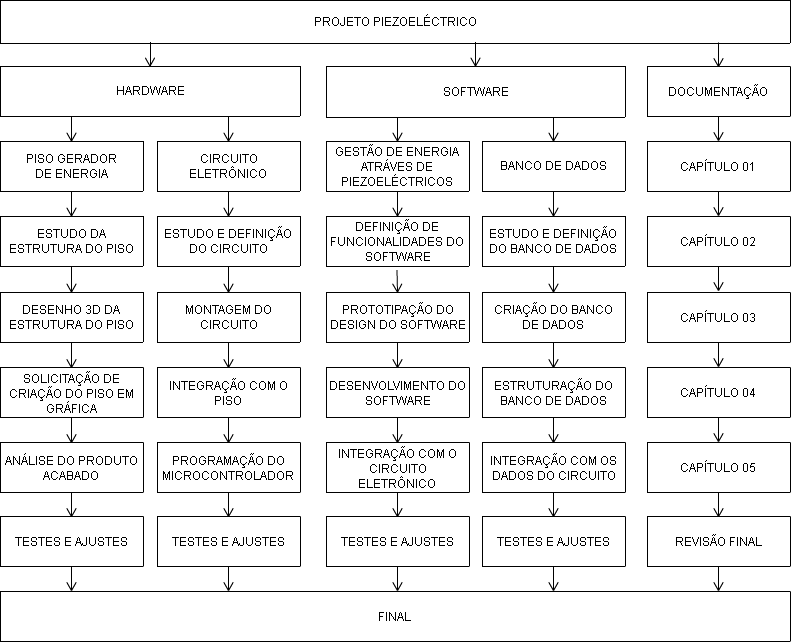 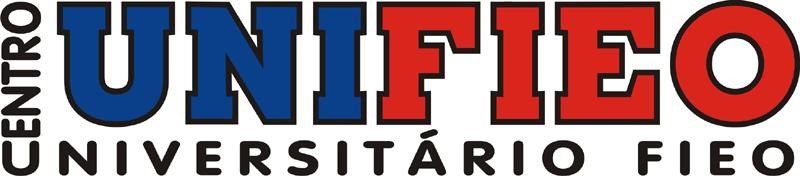 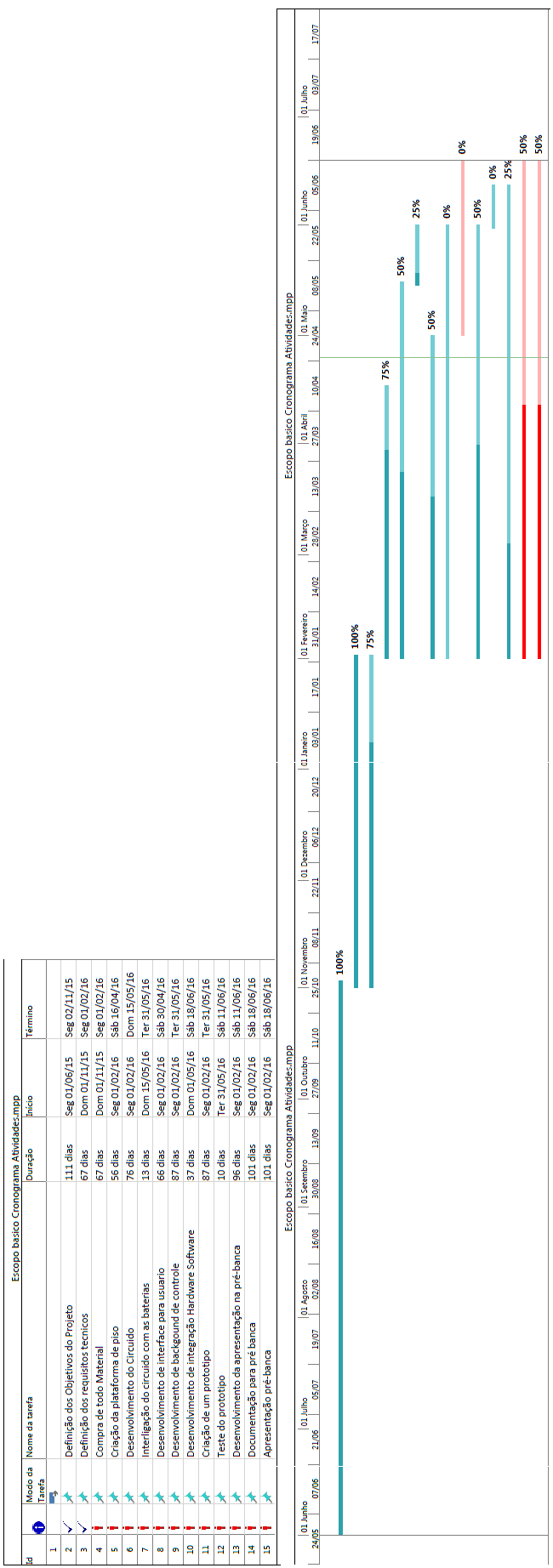 Cronograma
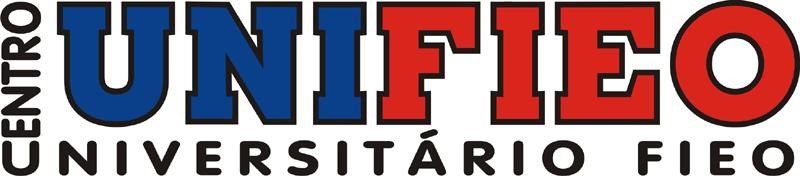 Referências Bibliográficas
DROESCHER, Roberta Elisabeth. Obtenção e Caracterização Microestrutural e Elétrica de Cerâmicas PZT-PMN. 2009. 76. Ciência dos Materiais – Universidade do Rio Grande do Sul Escola de Engenharia, Porto Alegre – RS.

http://www.newtoncbraga.com.br/index.php/como-funciona/4571-art632 

http://www.ufjf.br/fisica/files/2013/10/FIII-04-06-Piezoel%C3%A9tricos.pdf
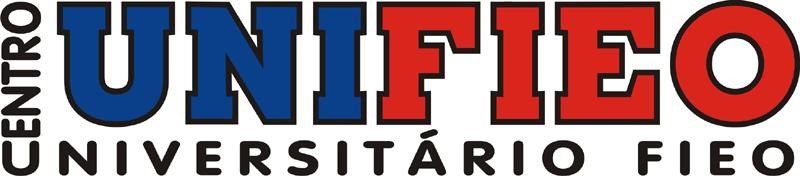